Decoratieve Schaalschikking
Integrale opdracht
Schaalschikking in stijl
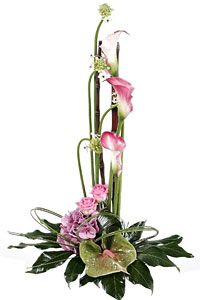 Decoratieve Schaalschikking
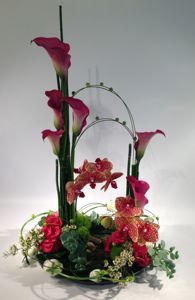 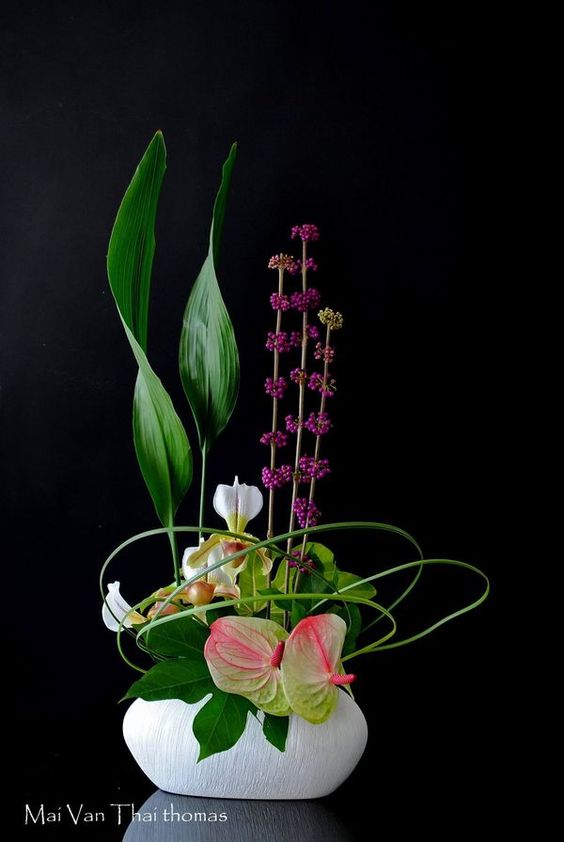 Decoratieve Schaalschikking
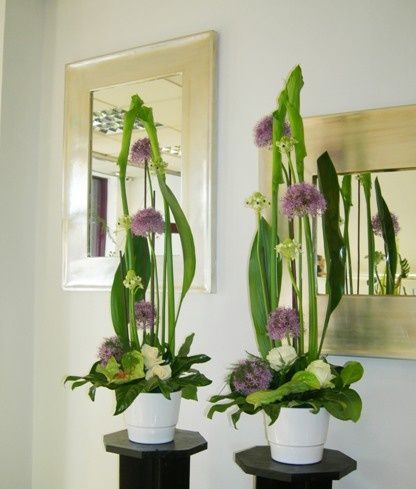 Decoratieve schikking